Fundamental Limits of Heterogenous Cache: a Centralized Approach
Guanchen He
1
Roadmap
Introduction of coded caching
System model and problem formulation
Related work
Centralized coded caching under heterogeneous cache set
Numerical results
2
Introduction of coded caching
1. A network with one server and K users
 2. N files of size F bits 
 3. K users, each with cache size M={M1, M2, …, MK} contents, 0<Mk<N
 4. Two phases: placement phase and delivery phase.
1
N
2
Server
Shared link
User K
User
User 1
User 2
User 3
MK
Cache
M2
M3
M1
3
Why coded caching?
To reduce peak traffic rates on the shared link.
K=2 users    user1 user2  cache size   F bits   
N=2 files      file A   file B
file size        F bits
A 1, A2
Server
B1 , B2
Shared link
user1
user2
A1
A2
B1
B2
4
Types of coded caching
Centralized coded caching

Decentralized coded caching
A 1, A2
Server
B1 , B2
Shared link
user1
user2
A1
A2
B1
B2
5
System model and problem formulation
Network Model with heterogeneous cache set
1. N files of size F bits 
2. K users, ordered cache size M={M1, M2, …, MK} contents, 0<Mk<N.
3. Two phases: placement phase and delivery phase. 
4. Worst case requirements.
1
N
2
Server
Shared link
User K
User
User 1
User 2
User 3
MK
Cache
M2
M3
M1
6
Miss of coding opportunities
A1
B2
Server
Miss of coding opportunities
user1
user2
A1
A2
B1
B2
7
Related work
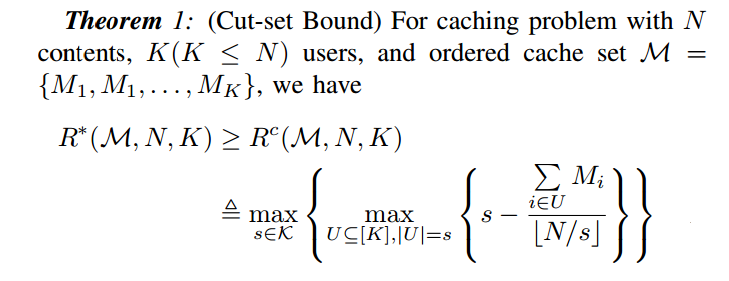 Result  of  decentralized  coded cache
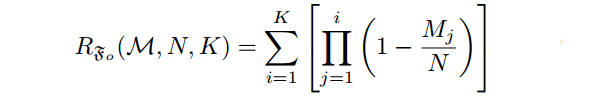 8
Centralized coded caching under heterogeneous cache set
Example :  K=4 users, N=4 files of  F bits each, average cache size  is 3F bits.

We use t to represent  how many times we can save all  the files if we use up all the cache.





So in this example, we need to divide each file into              parts. We use
                                       to represent them.
9
10
Note: We paddle zeros at the end of the shorter parts of the files.
Problem:
1. Is this ideal solution meaningful ?






All situations are boundary?
      We have         variables, K equations.
11
Example : K=3 users,  N files, t=2
M3 – M2
M2 – M1
M1
12
Numeral results
1.Set the range of N and K
2.Randomly choose N,K and the cache set
 3.Compute  R using the equation
When we choose                  , in my simulation, we reach a order optimum  result.
13
THANKS!
      Q&A
14